Profession en éducation spécialisée
351-100-ME			Céline Gagnon		A2023
Plan de leçon
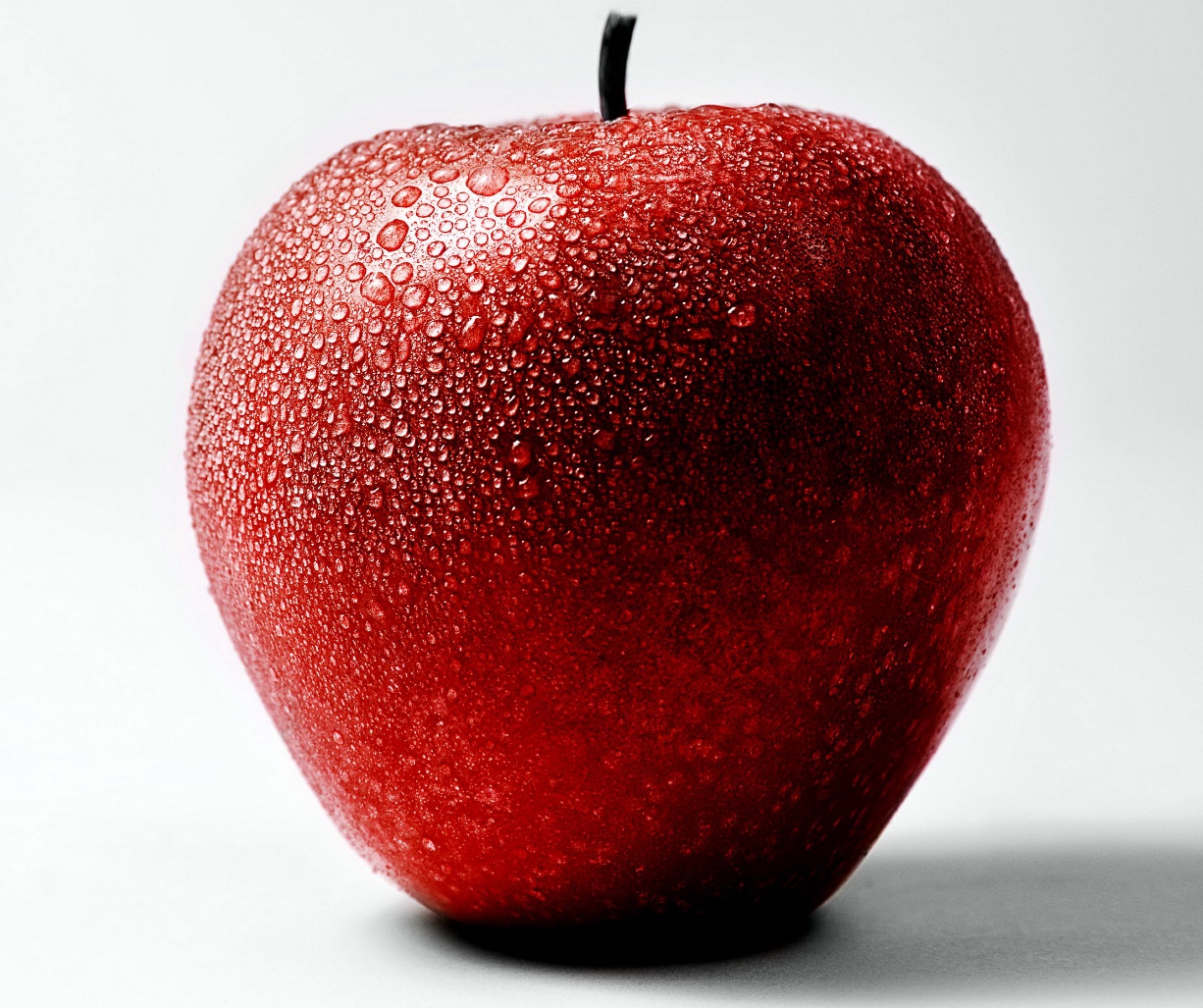 Bonjour et bienvenue!
Présentations et règles de vie
La poutine (plan de cours, calendrier, activités, travaux)
Se motiver pour réussir ses études (Dionne, chap. 1, pp. 5 à 10)
Atelier de réflexion et d’exploration
Devoir
Introductions
Votre  enseignante
Et vous!
Prénoms
On vous décrit comme étant….1 mot
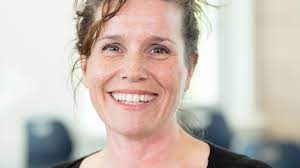 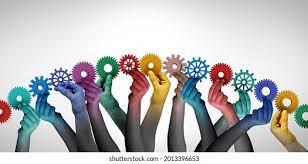 Règles de vie
Les miennes

Respect 
Ponctualité et rester attentifs jusqu’à la fin du cours
Cellulaire mode vibration ou retrait complet si manquement
Les vôtres
Exercice d’introduction: 25 minutes
Qui fait partie de l’équipe?
Qu’est-ce qu’un éducateur spécialisé?
Le derrière/côté de l’affiche:
Prénoms
Ce que vous avez fait cet été qui vous a rendu heureux.se
Un talent, passe-temps qui serait utile dans le travail
Le devant de l’affiche:
Notre profession en images:
PAS DE MOTS! 
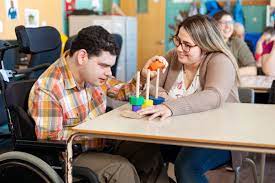 L’importance d’apprendre à bien se connaître
Pourquoi est-ce important?
Attention aux pièges
Notre meilleur outil de travail
Permet de demeurer professionnel en tout temps
Introspection= cheminement
Pas un métier facile = apprendre à prendre soin de soi et reconnaitre nos limites, c’est vital
Trop se dévoiler (auto-censure)
Formation = Pas une thérapie
On ne juge pas le parcours de vie des autres
On a droit à l’erreur
Quiz d’intro au cours en dyade
La poutine: plan de cours et le calendrier de session
Plan de cours sur LÉA
Calendrier de cours
Contrat entre vous et moi
Donne les évaluations, dates de remises et attentes
À sauvegarder dans un dossier pour éventuel RAC à l’université ou autre cégep
Peut changer quelque peu selon rythme et les sorties
Vision d’ensemble
La compétence du cours: Explorer la profession
Élément : Examiner les caractéristiques de la profession
On va explorer…

Les lois et règlements

Les structures des réseaux d’aide

L’organisation du travail selon les milieux
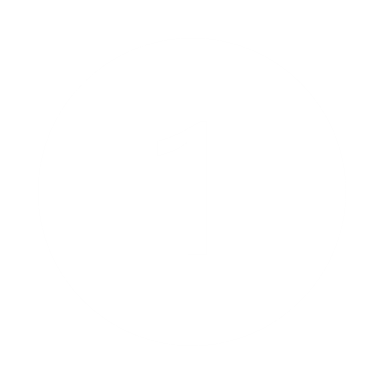 La compétence du cours: Explorer la profession
Élément: Examiner les rôles, les responsabilités et les tâches
On va explorer…

Les champs d’intervention  (clientèles et milieux)

Les mandats d’intervention …et les limites de ceux-ci

Les étapes du processus d’intervention

Les outils de travail
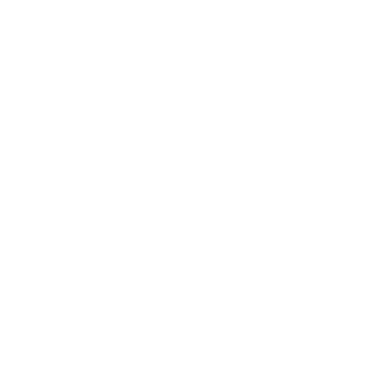 La compétence du cours: Explorer la profession
Élément: Examiner les comportements professionnels
On va explorer…

Les règles d’éthique qui gouvernent le métier

Les comportements professionnels attendus

Les conséquences en cas de manquement
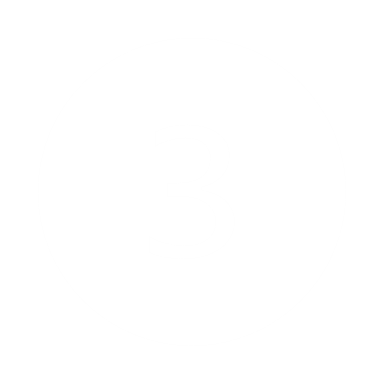 La poutine: Les évaluations dans ce cours
10% en début de session lié au livre L’essentiel pour réussir de B. Dionne (PPA)

2% semaine 1 (quiz Chapitre 1)
4% semaine 2 (quiz Chapitre 2 et agenda papier complété)
4% semaine 4 (Chapitres 3 et 6)


30% entrevue de groupe avec cv et lettre de présentation (semaine 8)

10% lié au programme Par Cours (début, mi et fin de session)

50% Épreuve finale (semaines 14-15)

Partie 1: Simulation d’une  supervision collective avec présentation d’un milieu (25%)
Partie 2: Analyse réflexive (25%)
Avant de plonger dans le métier d’éducateur, on doit apprendre sur le métier d’étudiant à Mérici
Règles d’éthique dans le programme = comportements attendus des étudiants
RESPECT		PROFESSIONALISME	ADAPTABILITÉ
RESPONSABILISATION		TRAVAIL D’ÉQUIPE

Cours porteur de la pédagogique de première année (PPA) et préalable au stage 1
Qu’est-ce que cela veut vraiment dire?
Motivation
Lecture active
Gestion du temps
Réussir ses examens
Gestion du stress
Comment étudier
Prendre de bonnes notes 
Avant de regarder la motivation à réussir…
En dyade, faites l’exercice sur Moodle: Le découpage du livre de référence

Servez-vous de votre livre «L’essentiel pour réussir» de B. Dionne
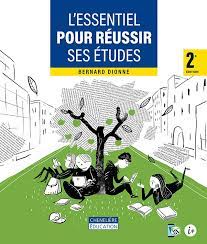 Motivation: DEVOIR
Chapitre 1: Se motiver pour réussir ses études
Faire l’exercice sur le Chapitre 1: il compte pour 2 points de votre session 
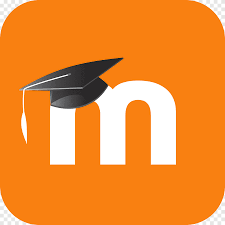 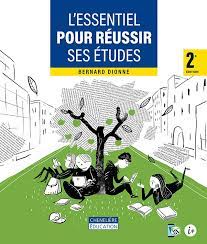 Lire activement et prendre des notes efficaces
Voir chapitres 4 et 5 avant de commencer vos lectures obligatoires dans le programme!
Atelier de réflexion et d’exploration
https://www.tvanouvelles.ca/2023/01/30/violence-a-lecole-secondaire-battue-devant-dautres-eleves-qui-preferent-filmer

On va voir ensemble que les 3 mandats des éducateurs spécialisés sont:
Prévenir
Éduquer
Accompagner

Que peut faire l’éducateur dans cette situation selon vous?
On va aussi voir ensemble qu’il y a des lois pour nous guider!
Devoir pour le prochain cours (6%)
Lire les chapitres  1 et 2
Se motiver pour réussir (2%) 
Test Activité de préparation pour cours 2 (2%) ET:
Avoir écrit dans son agenda Mérici:
Horaire des cours
Date des remises et évaluations
Heures d’études
Numéros de téléphone de 2 collègues pour chacun de vos cours
pour le montrer au cours 2 (2%)
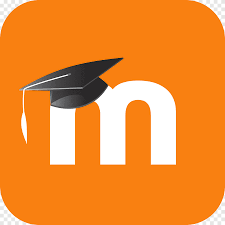 Bonne semaine!
N’hésitez pas à me contacter par MIO au besoin.